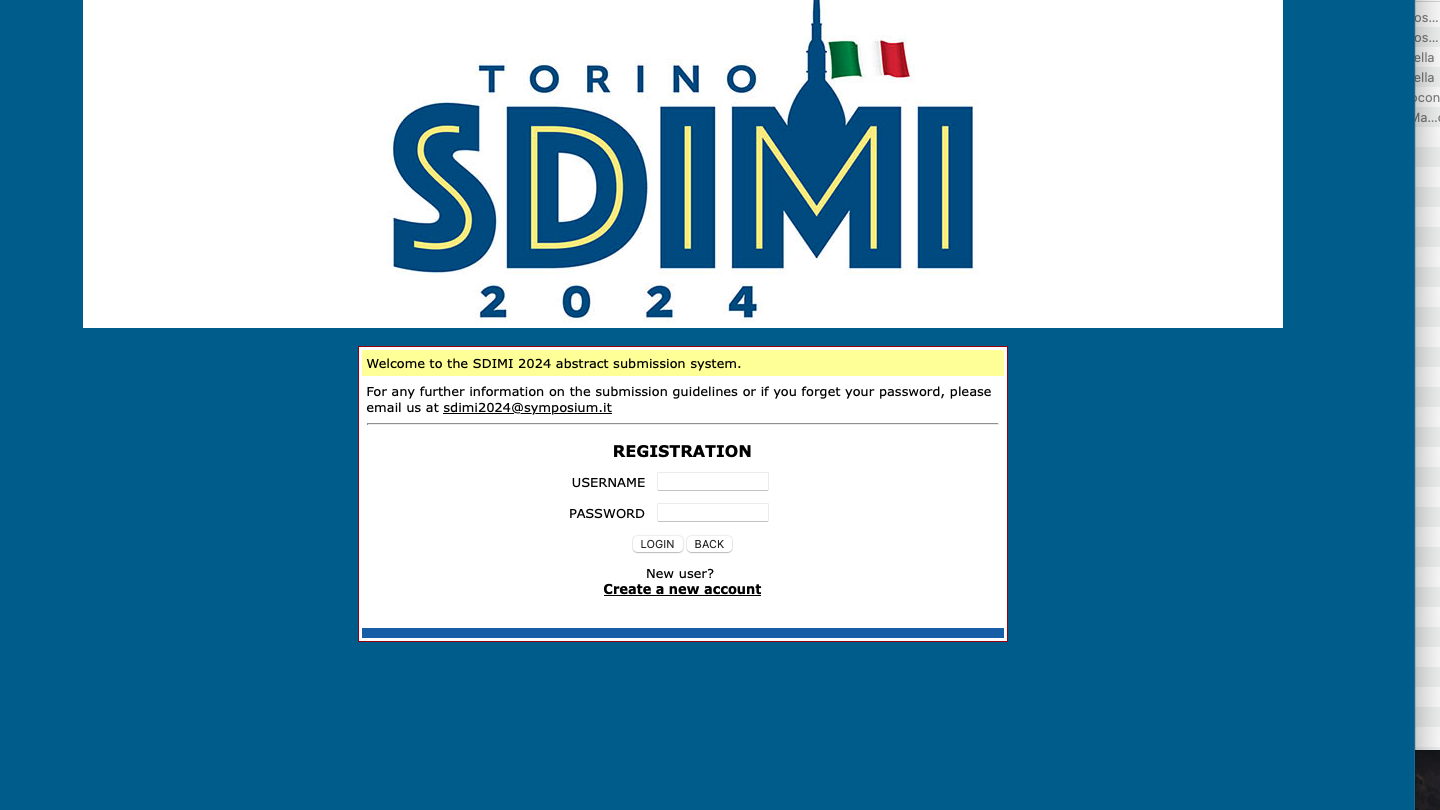 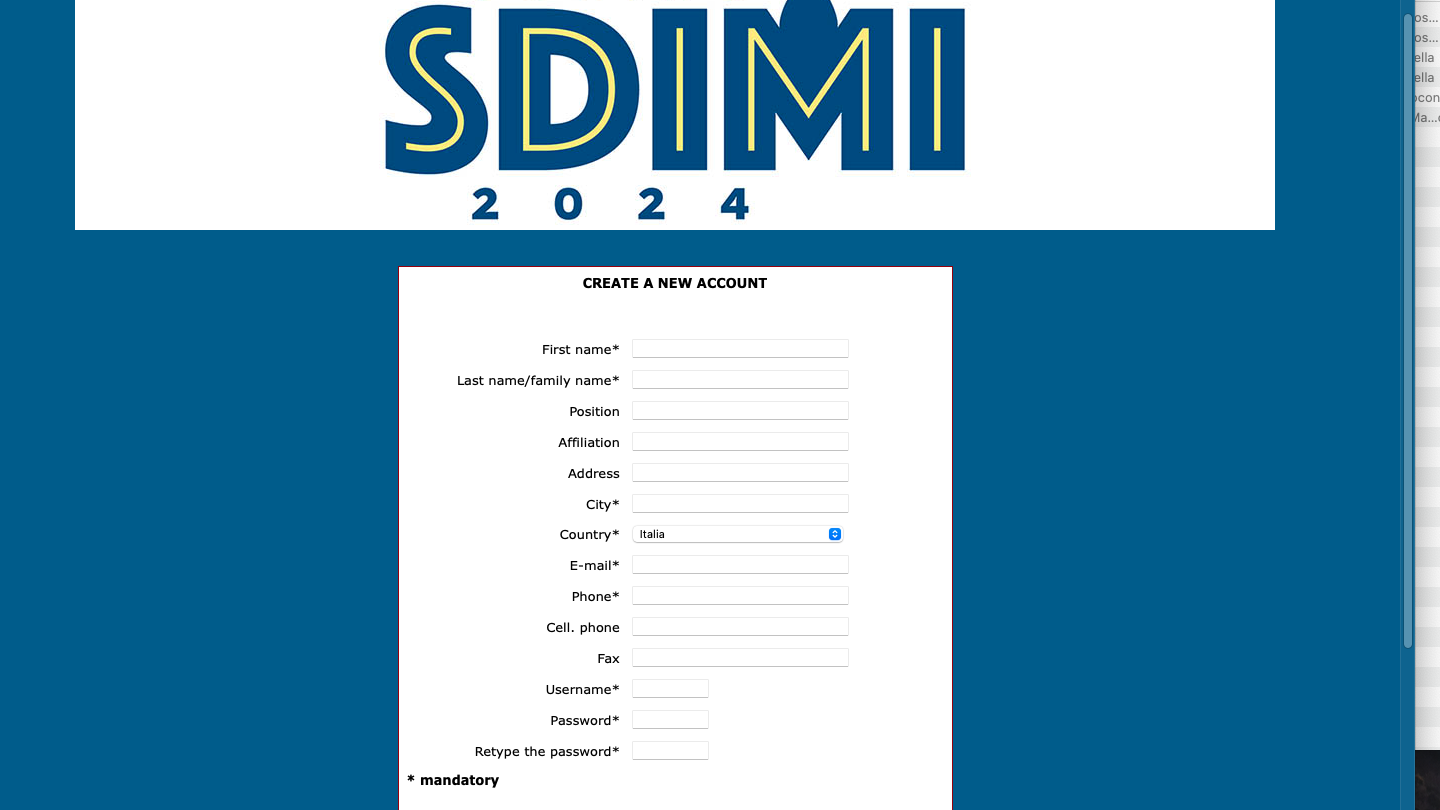 Please click here to create a new account
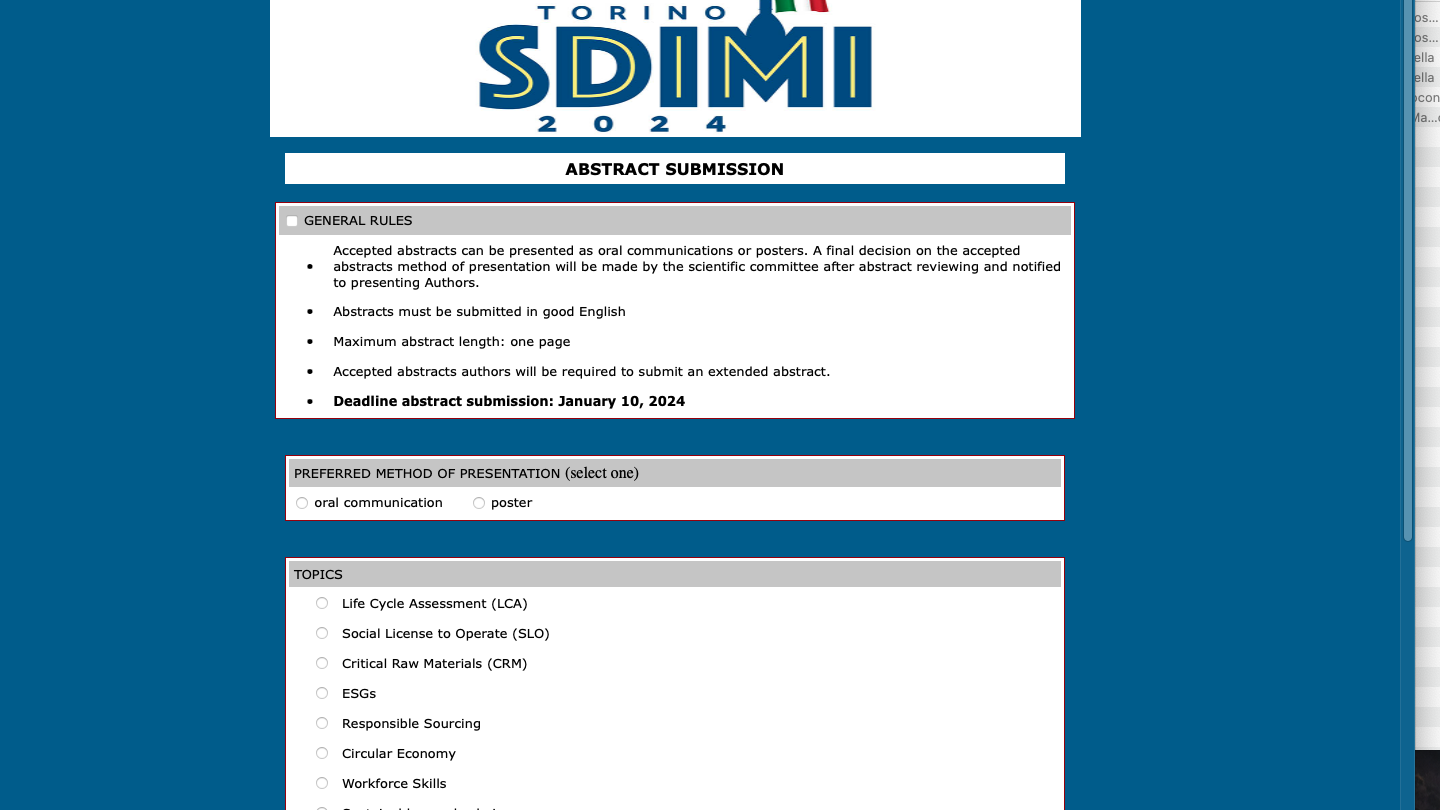 Please check and accept General Rules
Please select your preferred method of presentation and topic
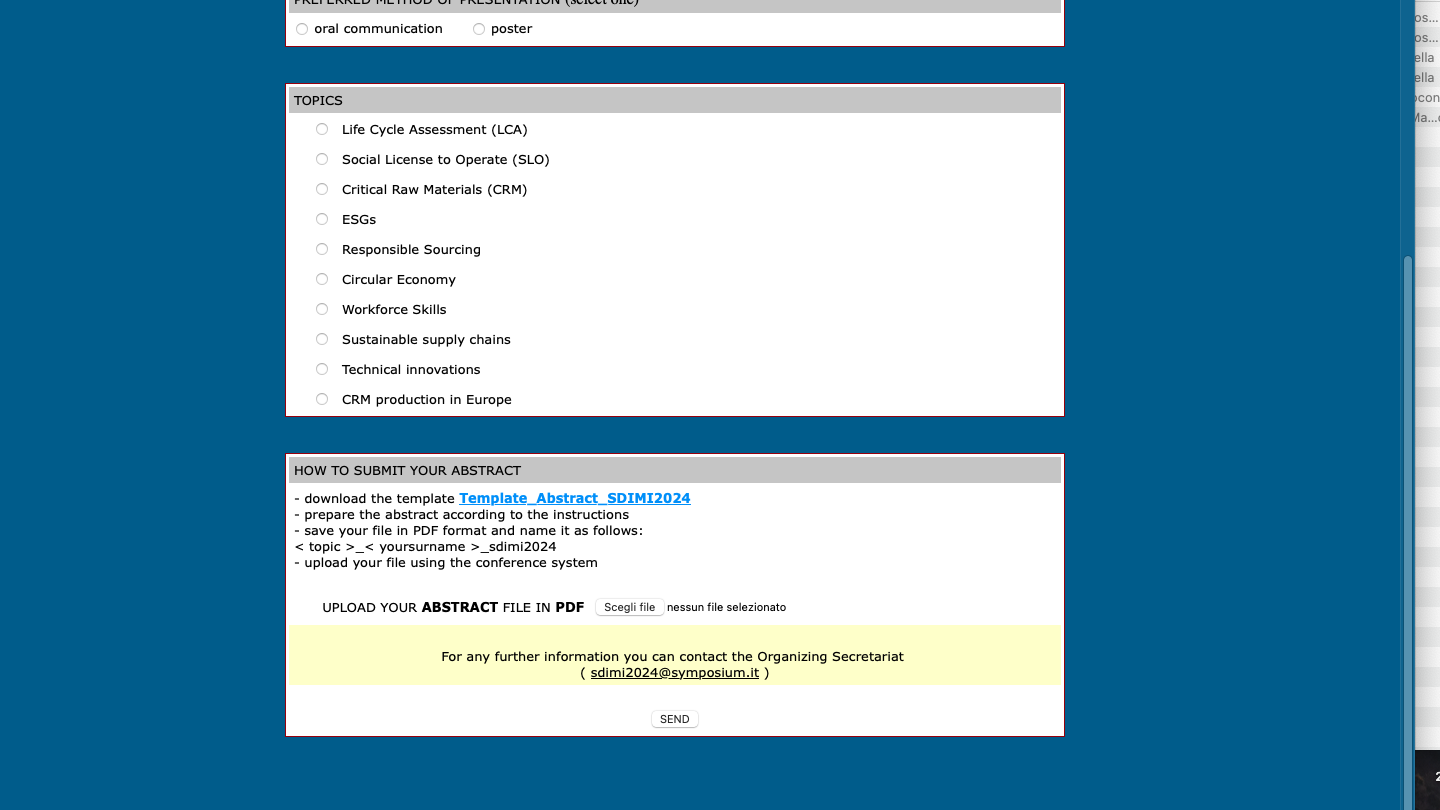 Please submit your abstract according to the following instructions